ARTE
ARTE
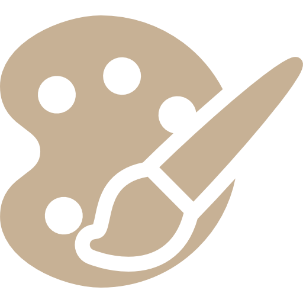 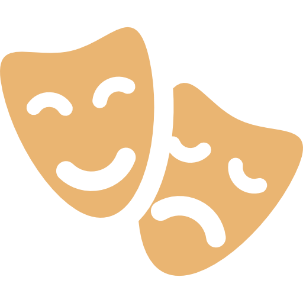 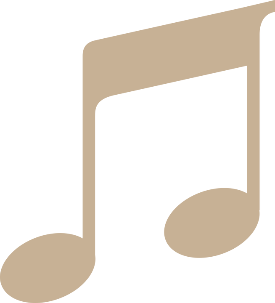 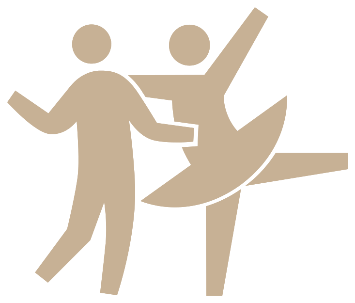 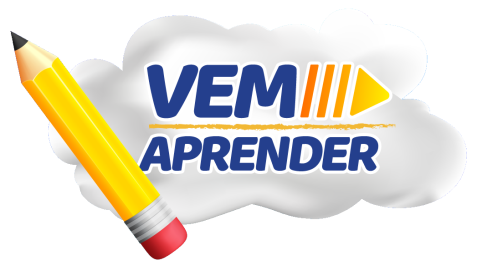 Objetivos da aula:
Objetivos da aula:
Relembrar o que é Arte e suas linguagens;
Conhecer algumas obras das Artes Visuais;
Conhecer a POP ART e suas características;
Recordar e localizar as cores primárias, secundárias e terciárias no círculo cromático.
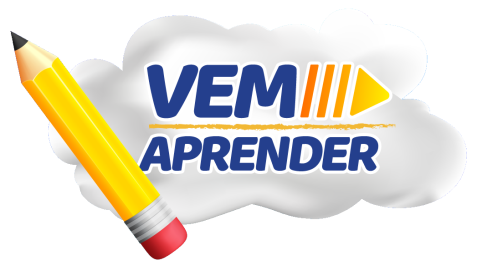 Diferentes linguagens da Arte:
Diferentes linguagens da Arte:
ARTES CÊNICAS (TEATRO)
MÚSICA
DANÇA
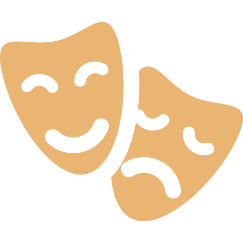 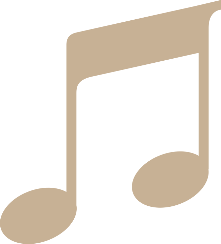 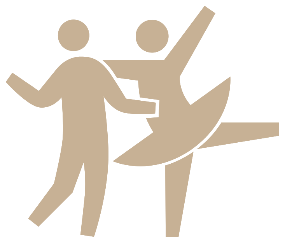 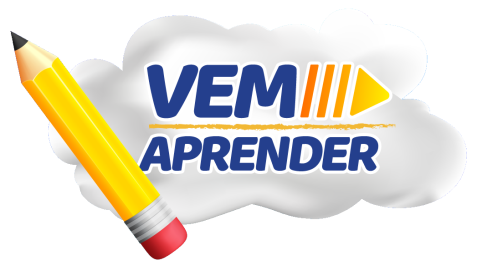 TEMA DA AULA:
TEMA DA AULA:
ARTE VISUAL
ARTE VISUAL
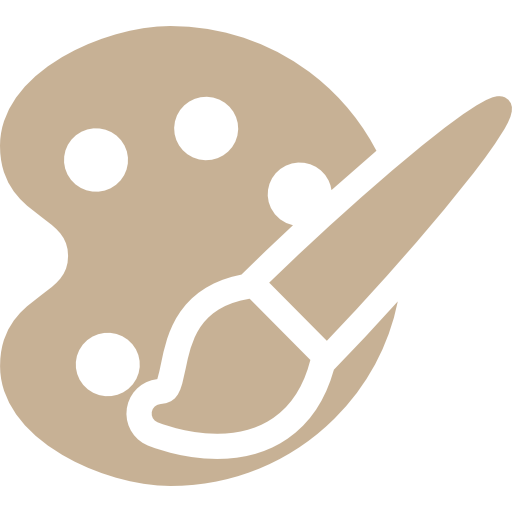 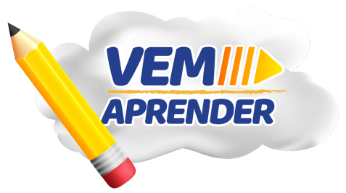 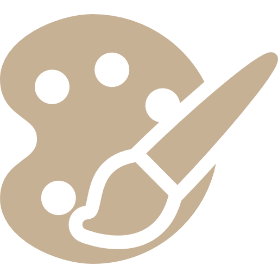 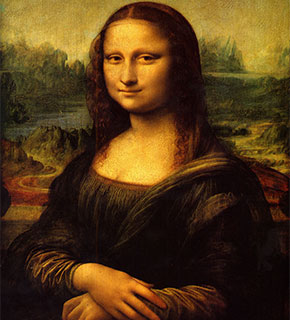 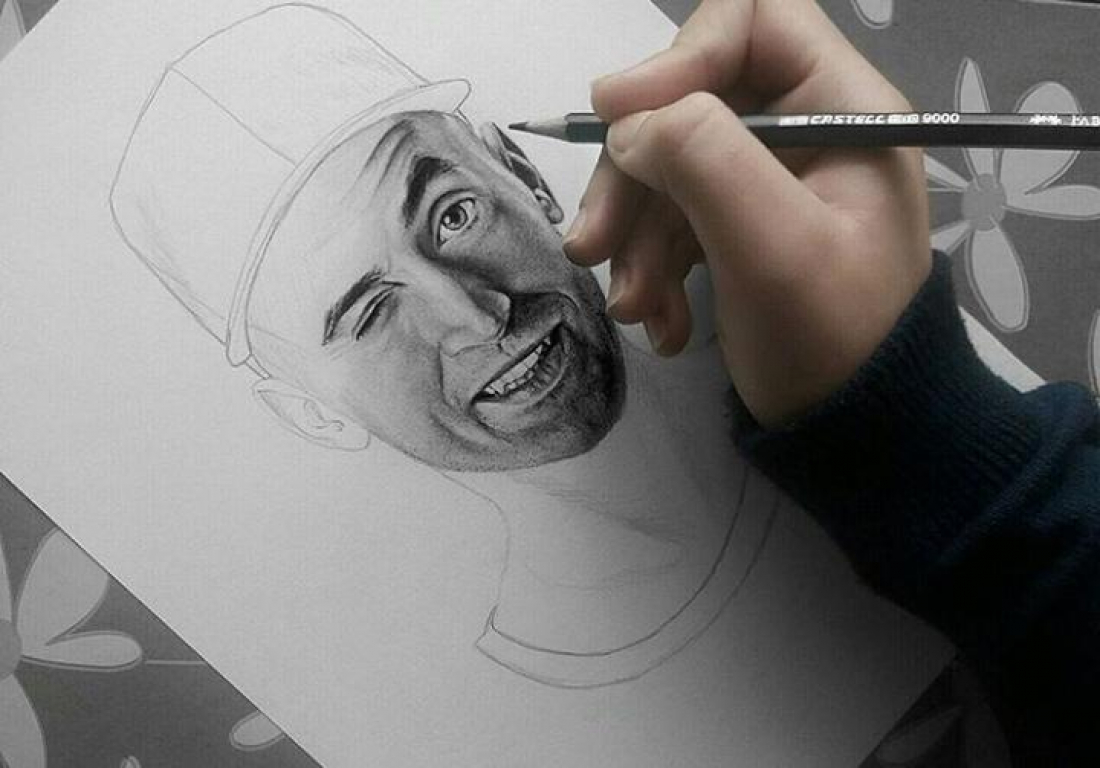 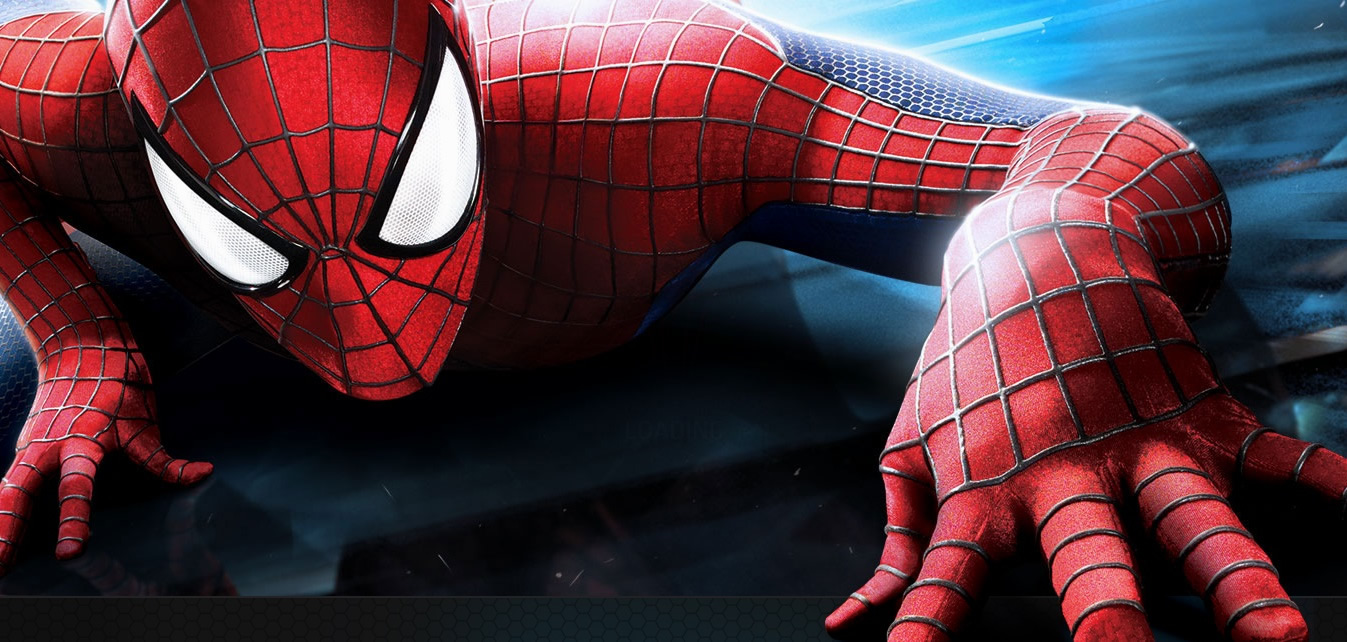 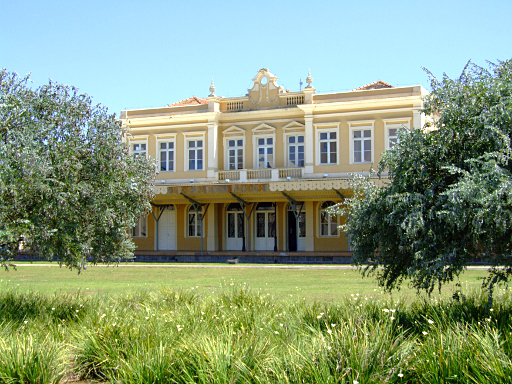 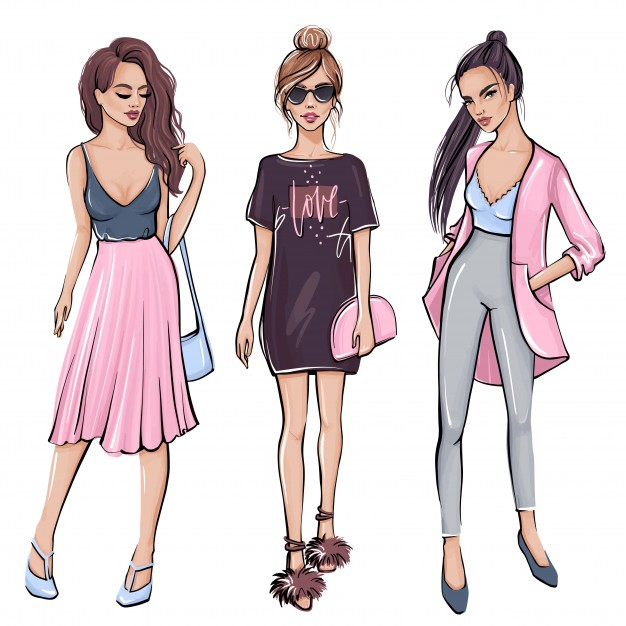 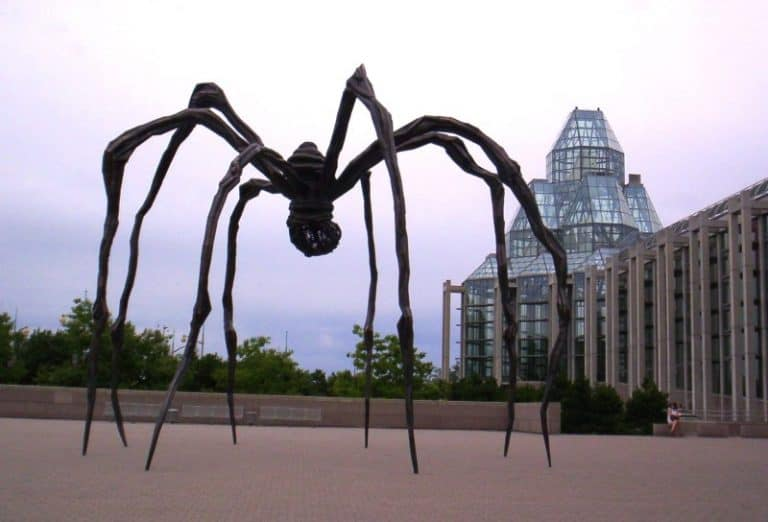 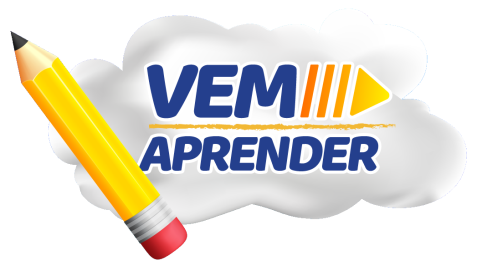 Imagens da Internet
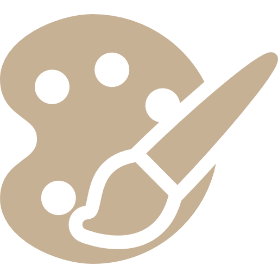 ARTES VISUAIS
ARTES VISUAIS
DESENHO
PINTURA
GRAVURAS
ESCULTURA
CINEMA
ARQUITETURA
MODA
ETC.
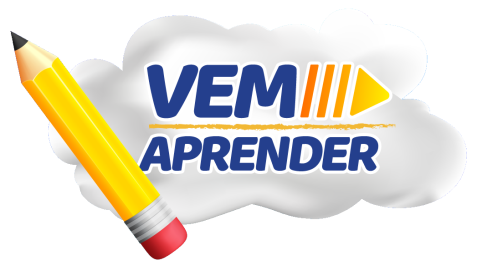 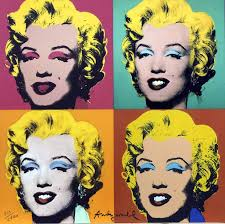 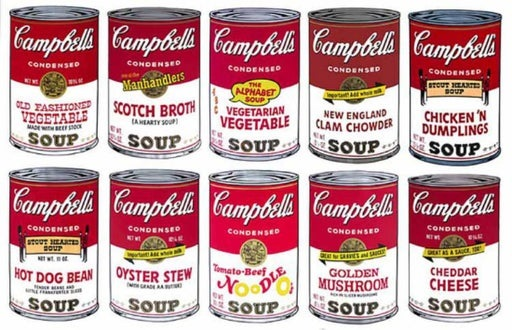 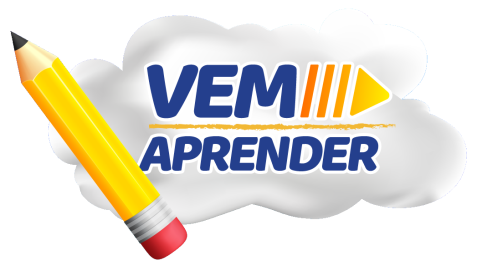 Imagens da Internet
Surgiu na Inglaterra e Estados Unidos
Surgiu na Inglaterra e Estados Unidos
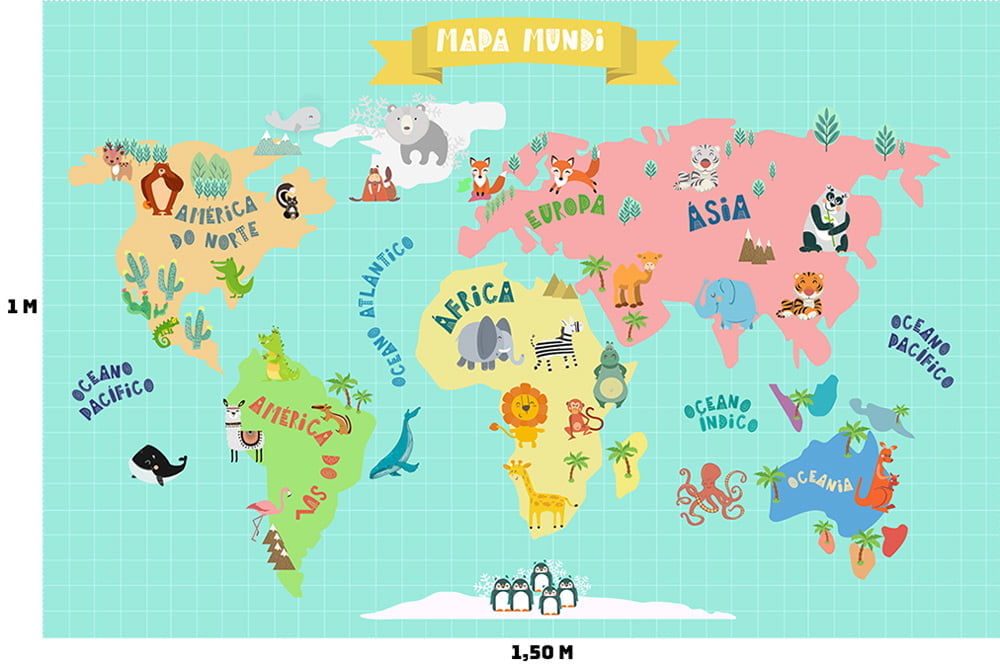 Imagem da Internet
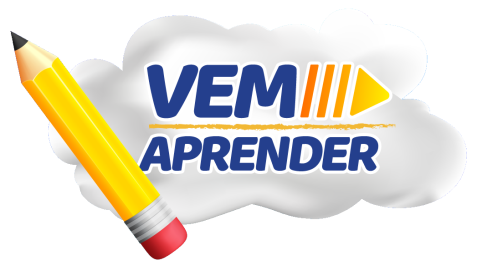 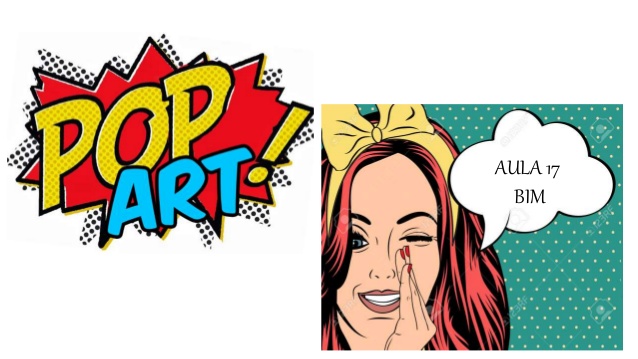 Traduzido para o Português significa
 “Arte Popular”
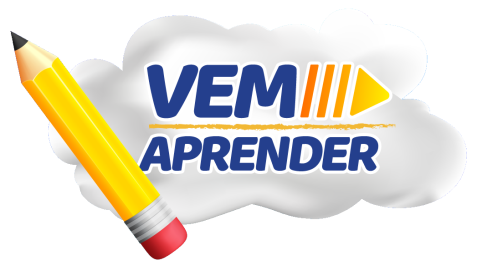 FOI CHAMADO DE POP ART EM 1950 PELO CRÍTICO DE ARTE LAWRENCE ALLOWAY (1926-1990) SE REFERINDO A TUDO QUE ERA PRODUZIDO PELA CULTURA DE MASSA.
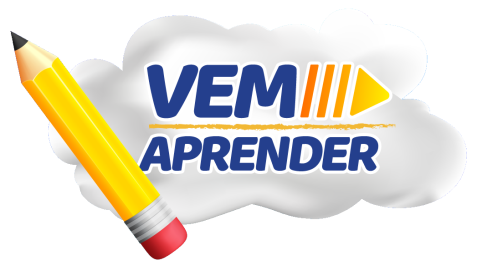 Imagem da Internet
Cultura de massa?
Cultura de massa?
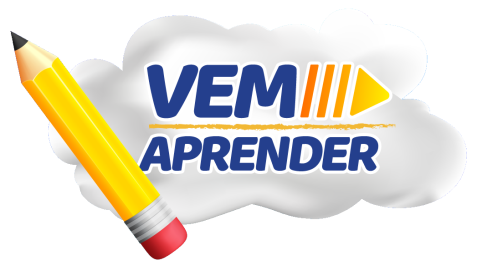 Características da Pop Art:
Características da Pop Art:
Imagens extraídas de mídias – TV , propaganda e produtos populares;
Imagens de celebridades ou personagens fictícios em histórias em quadrinhos, anúncios, revistas ou fotografias de jornais;
Geralmente, utilização de cores muito fortes e brilhantes;
Reproduções em série do mesmo tema.
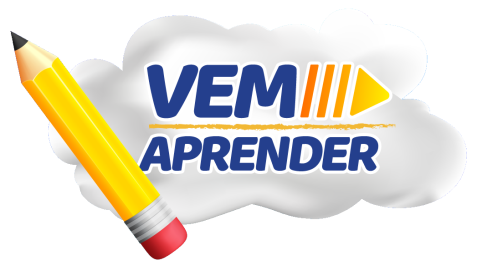 Andy Warhol                              (1928-1987)
Imagem da Internet
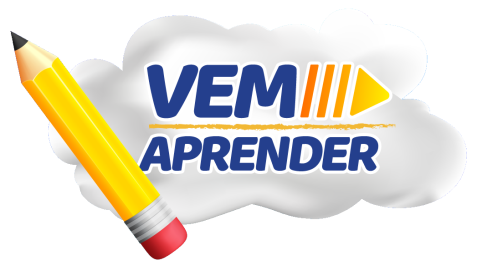 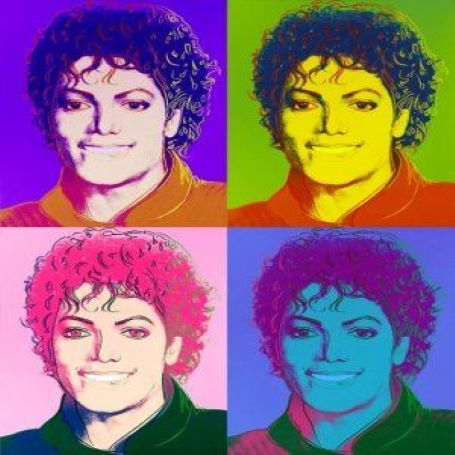 Michael Jackson (1984)
Andy Warhol | Big Campbell’s Soup 1962
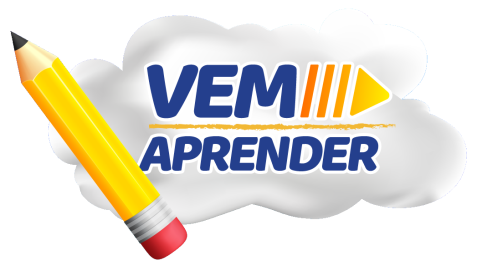 Imagens da Internet
Roy Lichtenstein
Imagem da Internet
(1923 – 1997)
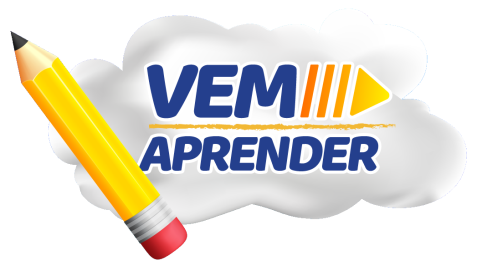 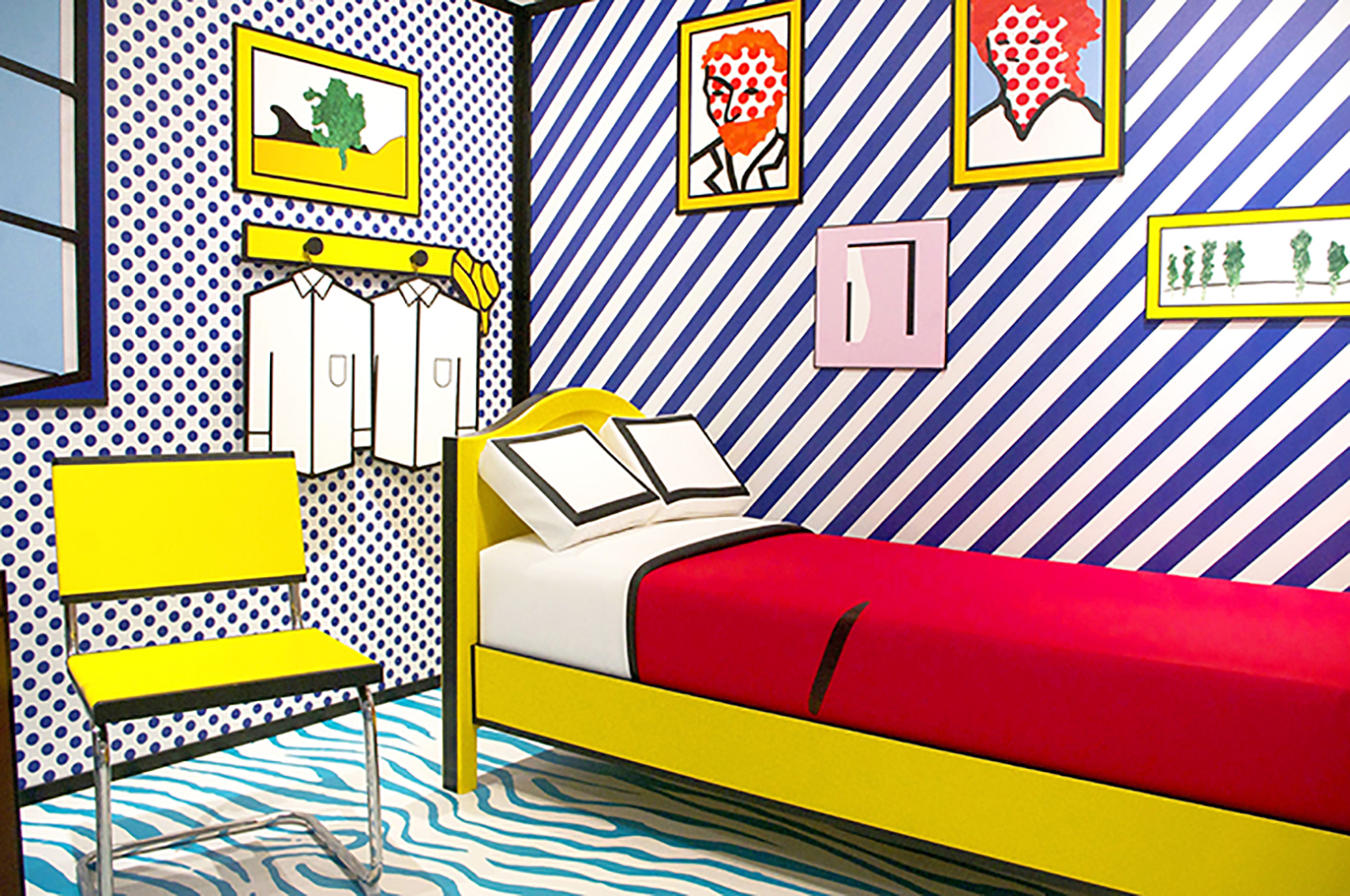 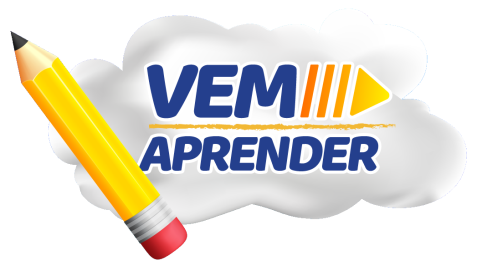 Imagens da Internet
Cores Primárias
AMARELO
VERMELHO
AZUL
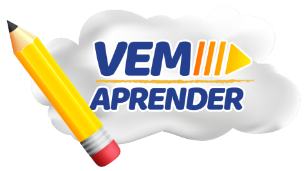 Imagem da Internet
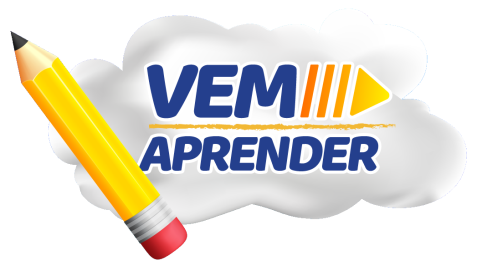 Cores Secundárias
VERDE
LARANJADO
ROXO
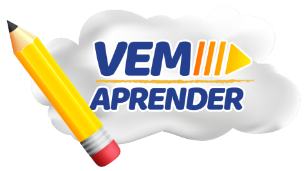 Cores Terciárias
Imagem da Internet
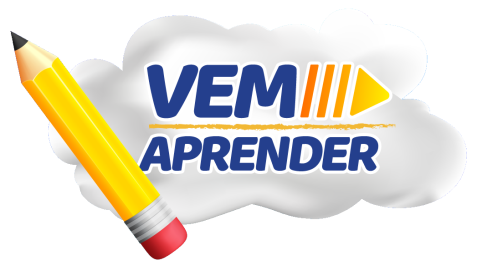 Círculo cromático
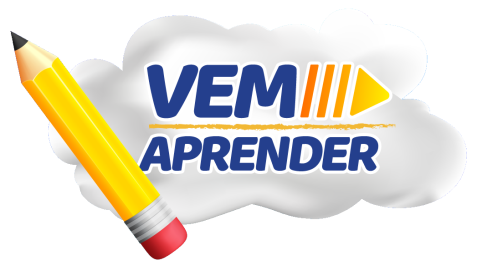 Imagem da Internet
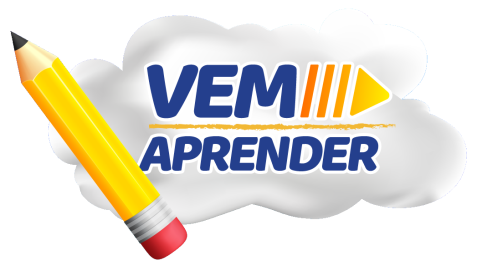 Imagem da Internet
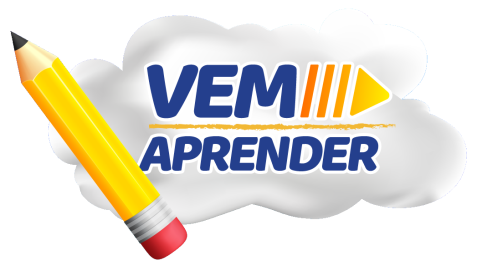 Imagem da Internet
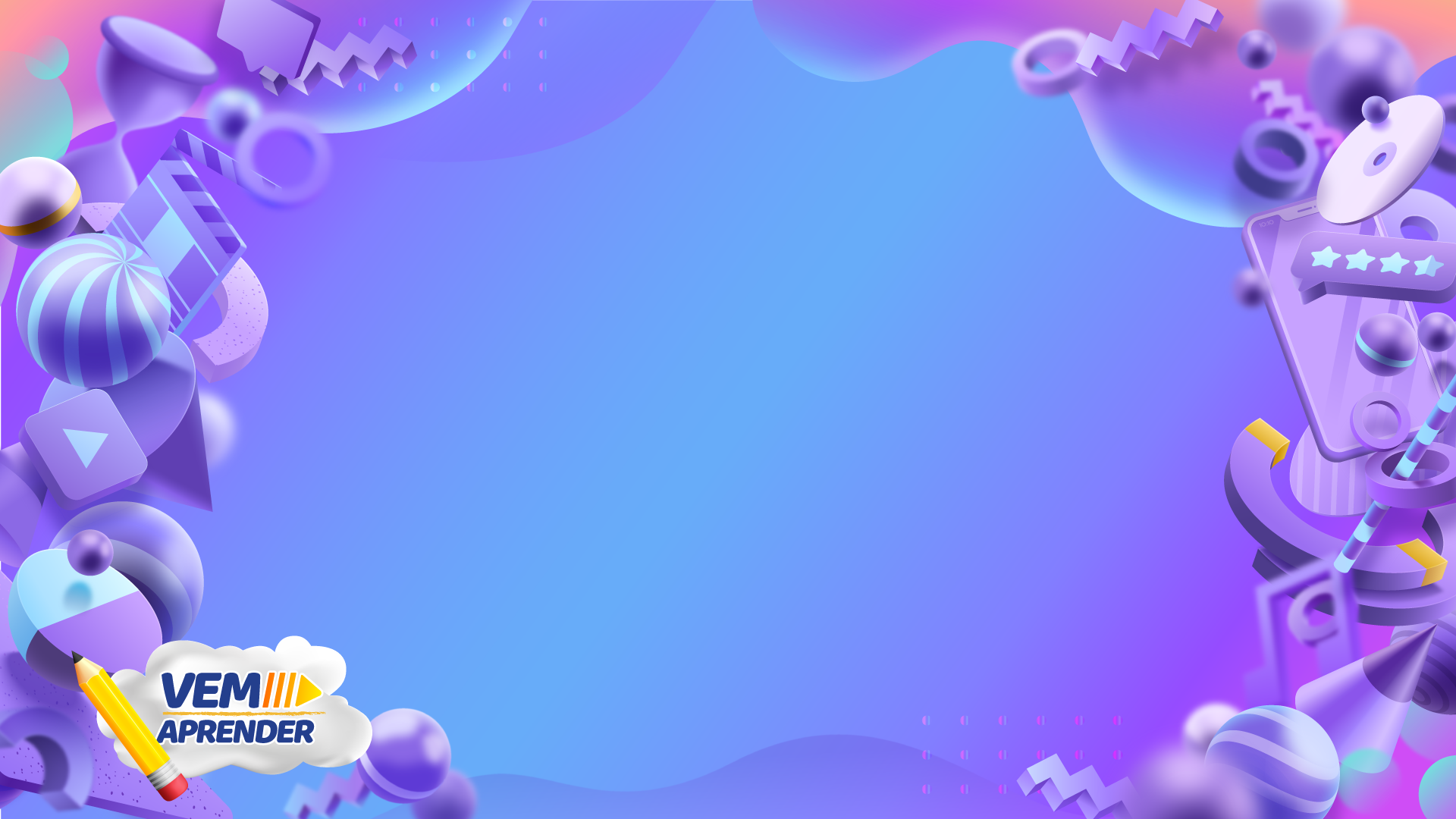 TAREFA
TAREFA
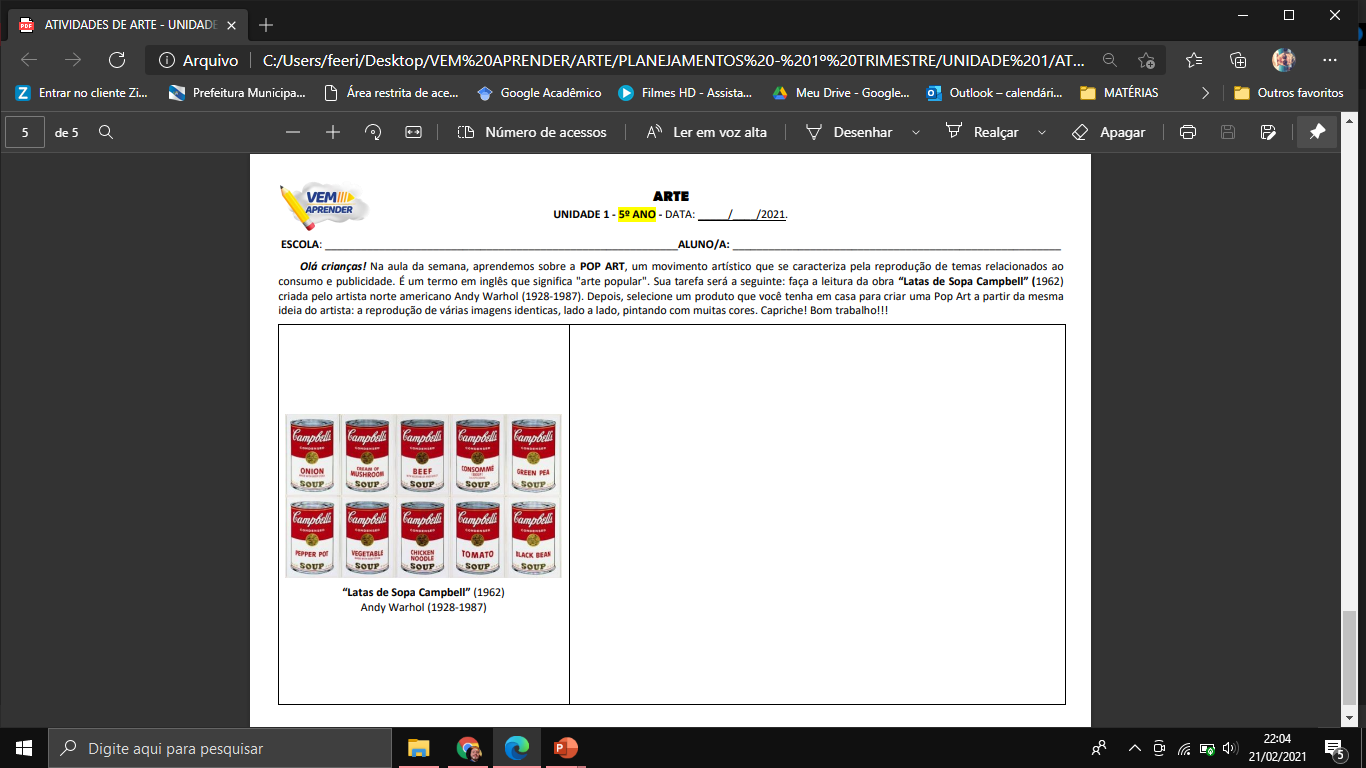 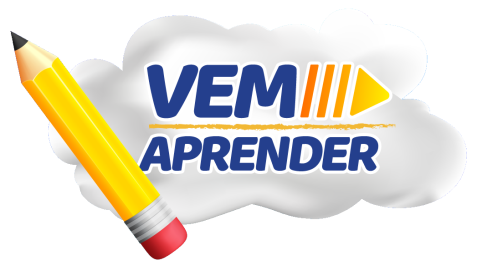 Alcançamos os objetivos da aula?
Alcançamos os objetivos da aula?
Relembramos o que é Arte e suas linguagens?
Conhecemos algumas obras das Artes Visuais?
Conhecemos a POP ART e suas características?
Recordamos e localizamos as cores primárias, secundárias e terciárias no círculo cromático?
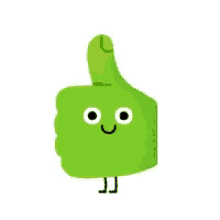 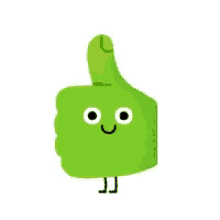 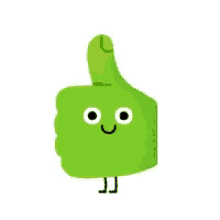 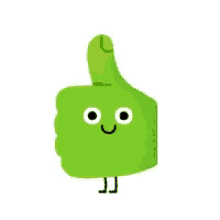 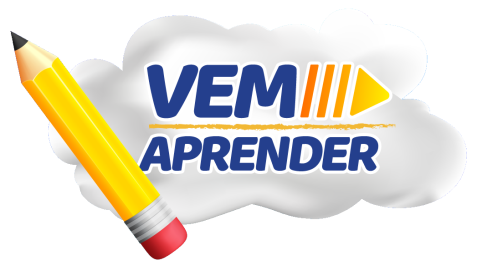 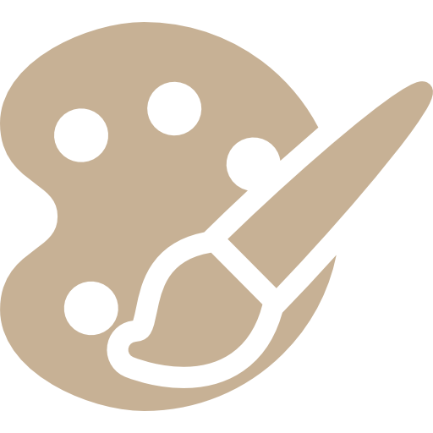 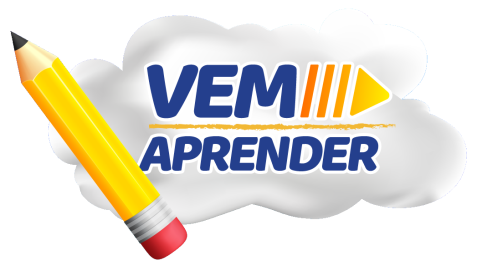 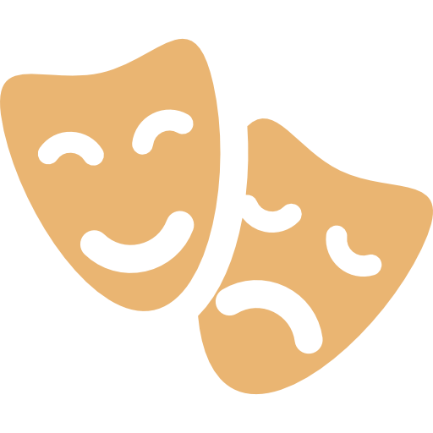 A ARTE É A MAIS BELA EXPRESSÃO DA HUMANIDADE!
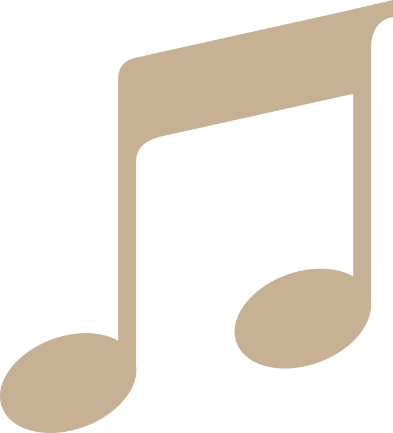 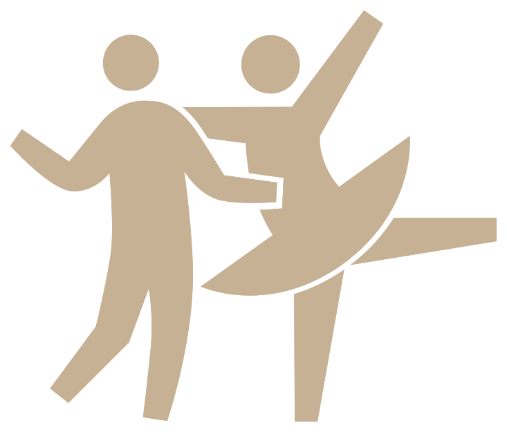